Stoсk Company
АКЦИОНЕРНОЕ ОБЩЕСТВО «КАТА»
Усть-Илимск 2022г
Акционерное общество «КАТА» одно из крупнейших лесозаготовительных 
и лесоперерабатывающих  предприятий Иркутской области, основано в 1993г. 
Зарегистрировано по адресу  Российская Федерация, Иркутская область, Усть-Илимский район, р. п. Железнодорожный, Промплощадка;
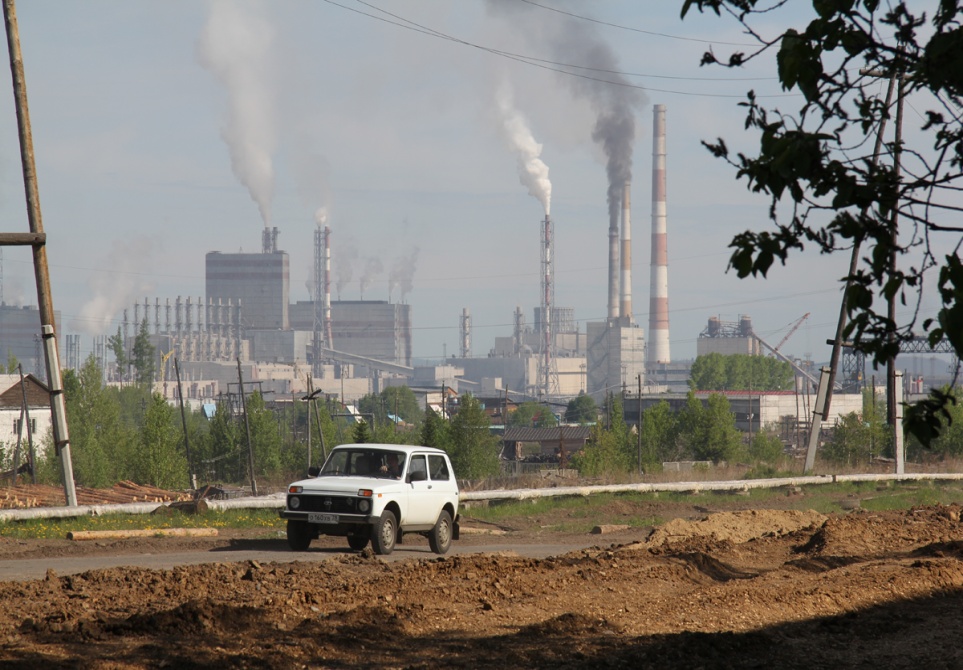 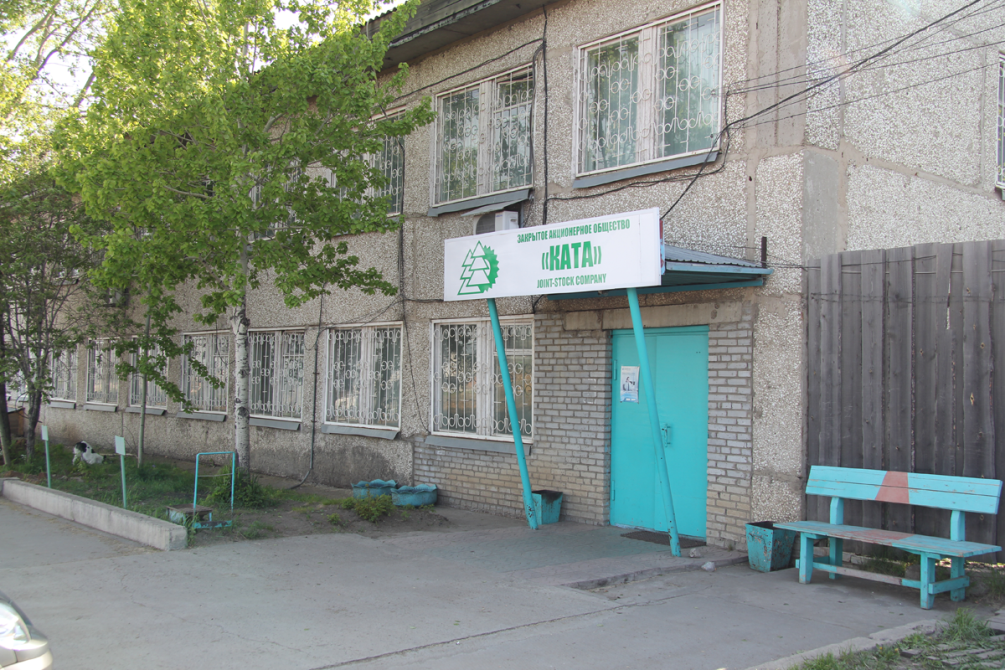 Основным направлением деятельности  
АО «Ката» является заготовка леса, производство сортиментов, поставка сортиментов на деревообрабатывающие заводы, производство пиломатериалов, их сушка и сортировка, производство Тарук (специальный строганный брусок 30х40 на Японский рынок) и строганного поганажа. Погрузка готовой продукции ж.д и автомобильным транспортом потребителю.
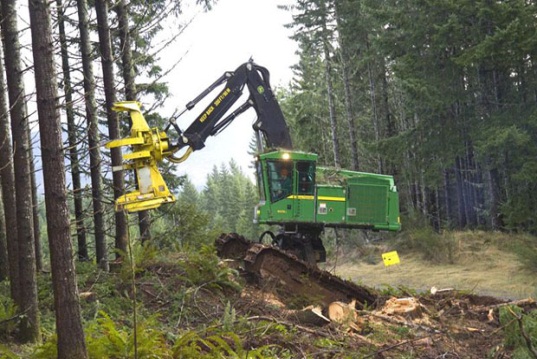 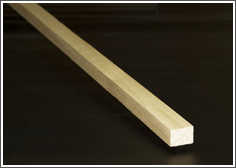 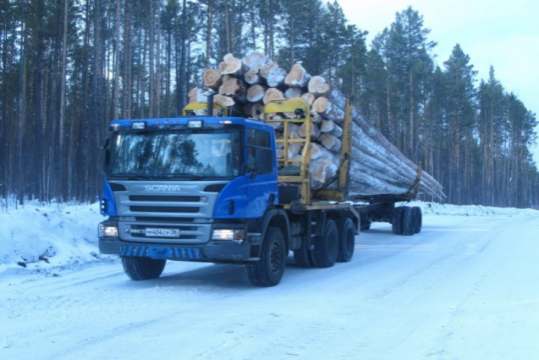 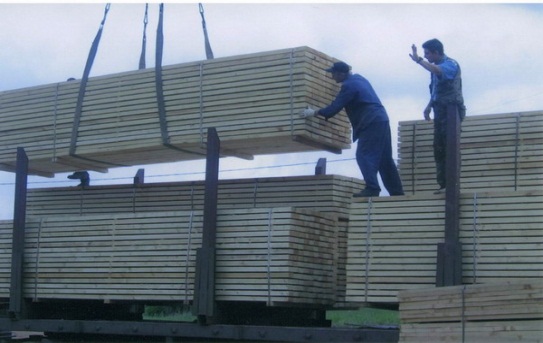 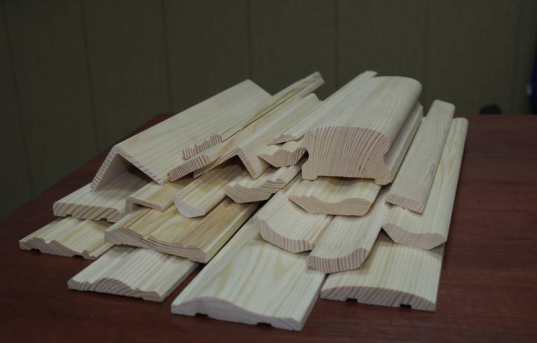 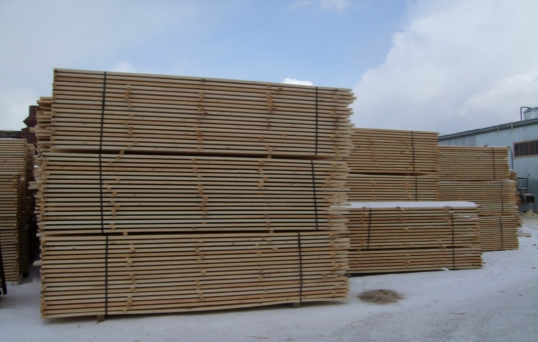 Торговая марка АО «КАТА» хорошо известна на внешнем рынке (Япония, Корея, Китай, Бельгия, Египет, Узбекистан), т.к. основной его продукцией являются  пиломатериалы экспортного качества, произведенного из ангарской сосны, лиственницы, ели и кедра.
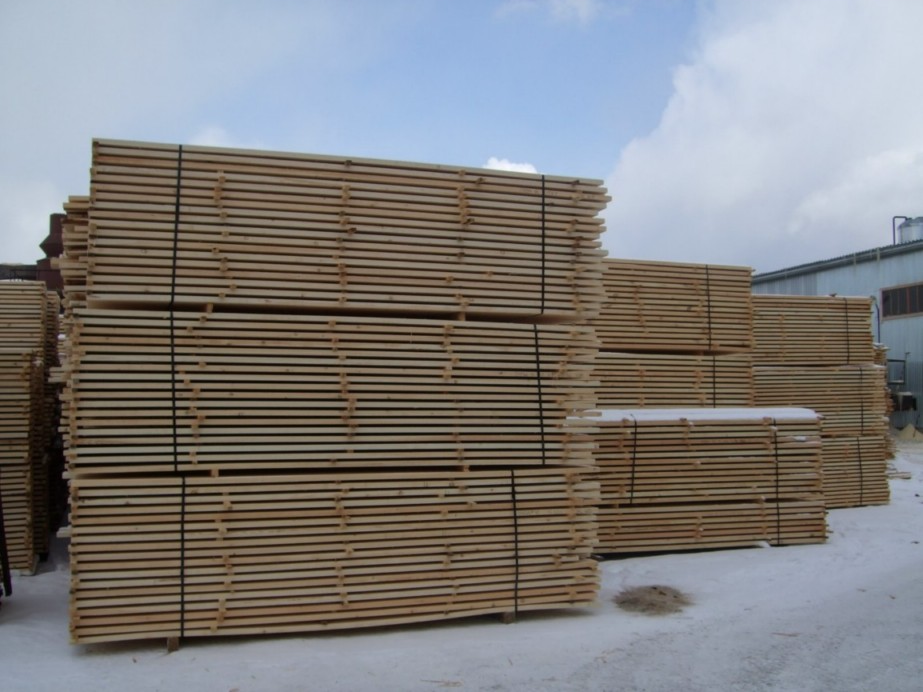 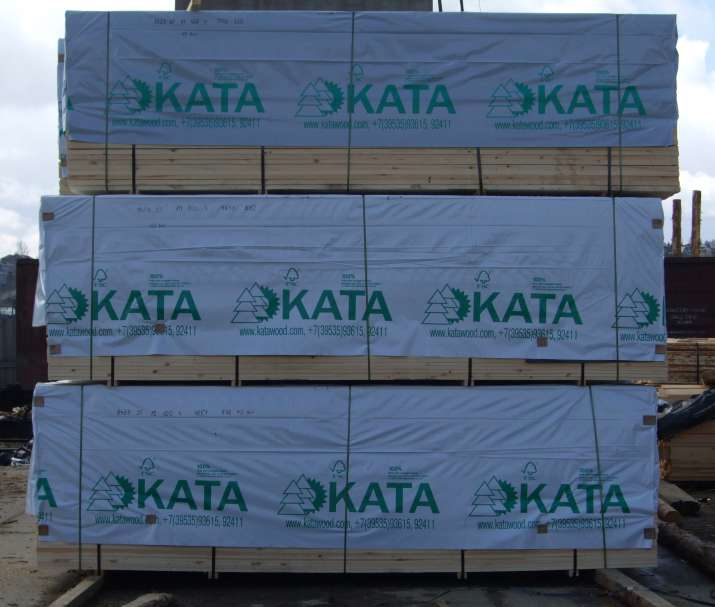 ЗАО «КАТА»  является арендатором участков лесного фонда в границах Территориального управления Агентства лесного хозяйства Иркутской области «Северное лесничество» Зелиндинско-Катинского участкового лесничества.
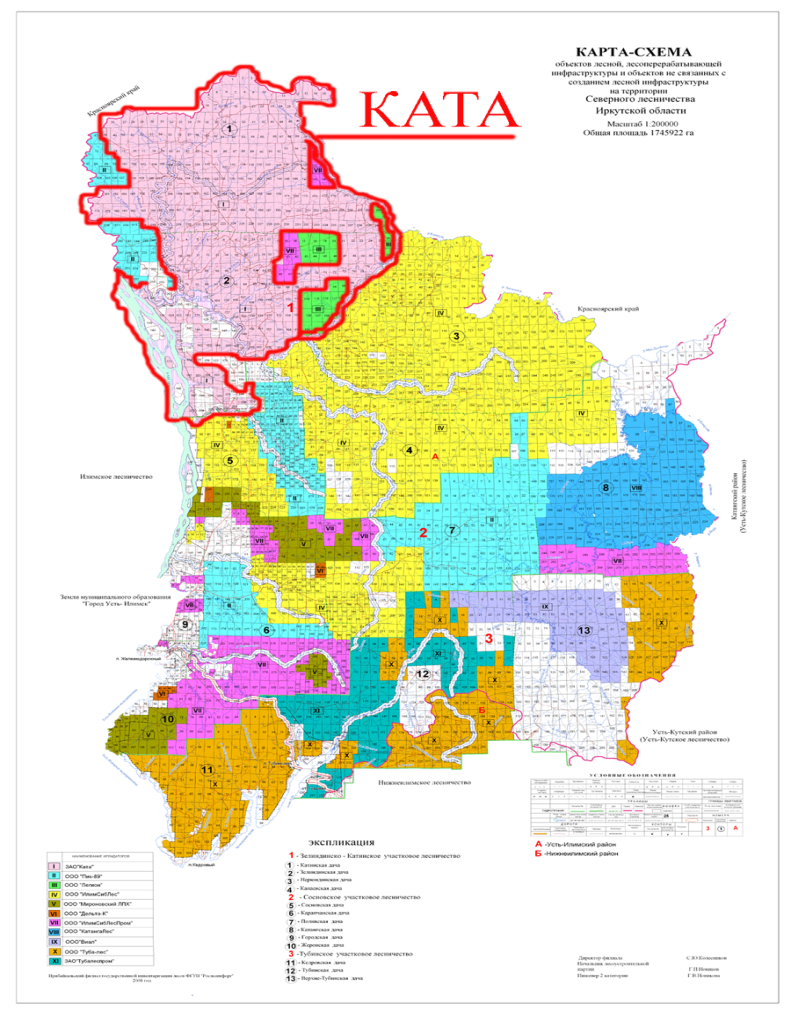 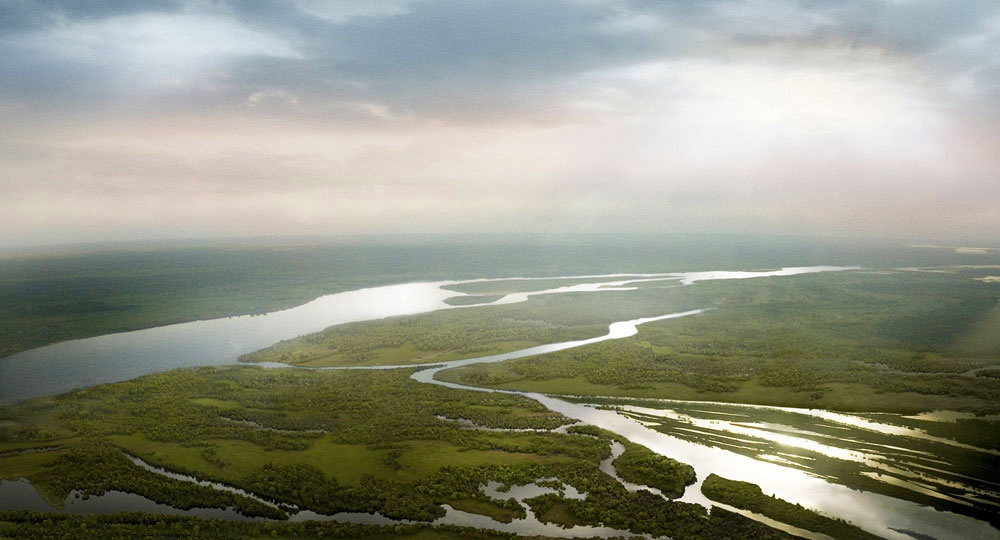 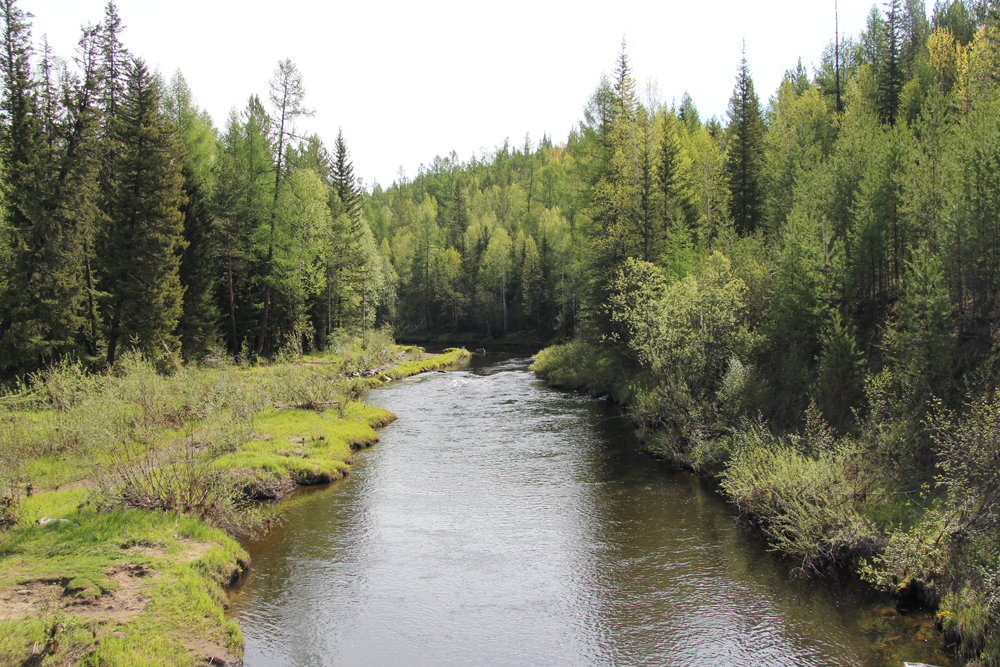 Для ведения производственно-хозяйственной деятельности предприятие имеет.
1. Арендованная лесосырьевая база, в Усть-Илимском районе Иркутской области. 
Общей площадью 319 тыс. га. с общим годовым отпуском 715 тыс м3, хвойное хозяйство 630 тыс. м3 из них 75% сосна.
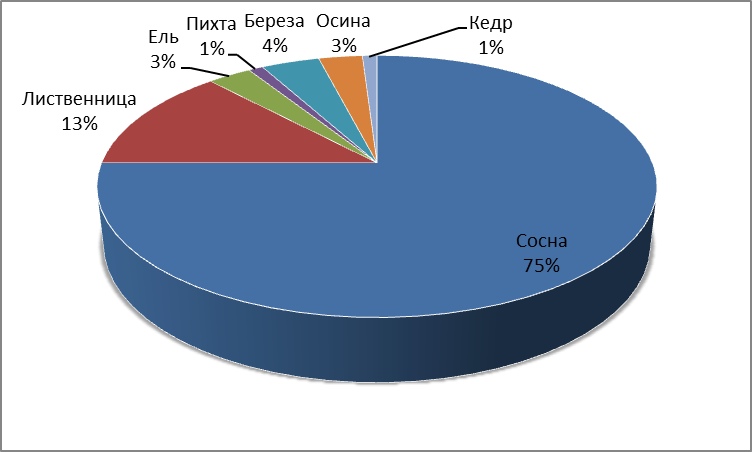 2. Лесозаготовительный участок мощностью заготовки и погрузки древесины 630 тыс. м3 в год :
-	13 единиц лесной техники Джон-Дир (валочные машины, скидера, процессоры и лесопогрузчики).
-	5 бульдозеров (Camatsu, Cat)
-	Более 30 единиц различной Российской техники.
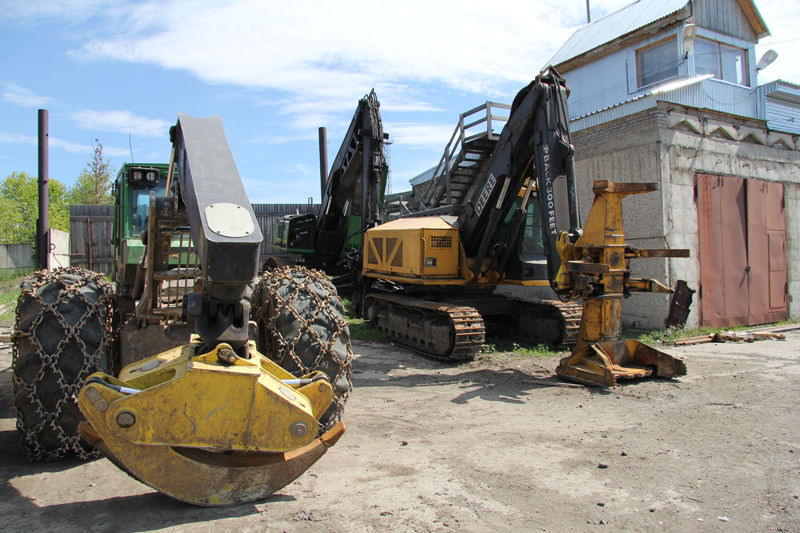 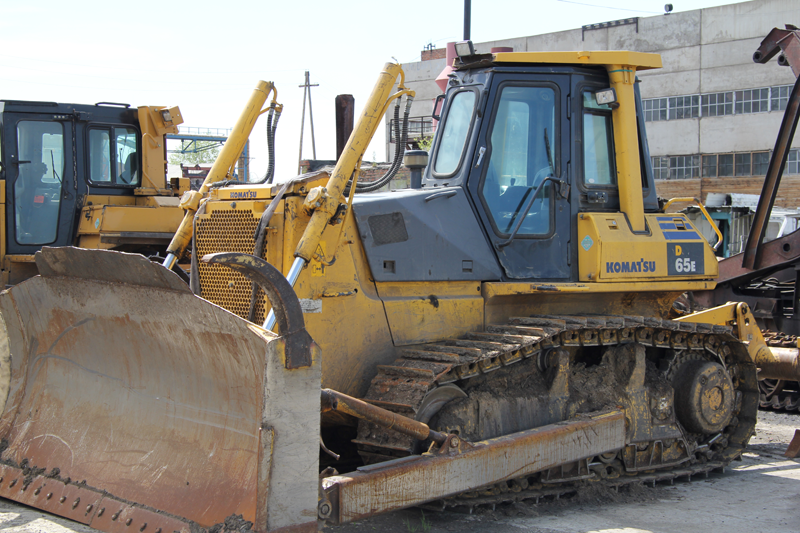 3. Дорожный участок (собственная лесовозная дорога круглогодичного действия протяженностью 78 км)
-  Экскаваторы Cat 320С 
-  Автогрейдер Cat
-  Самосвалы Scania P380
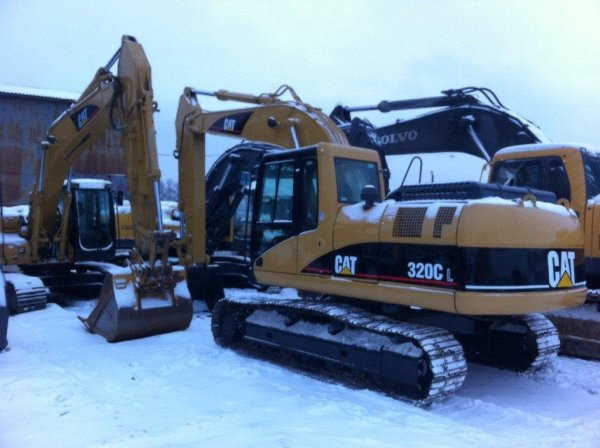 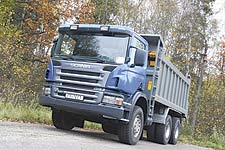 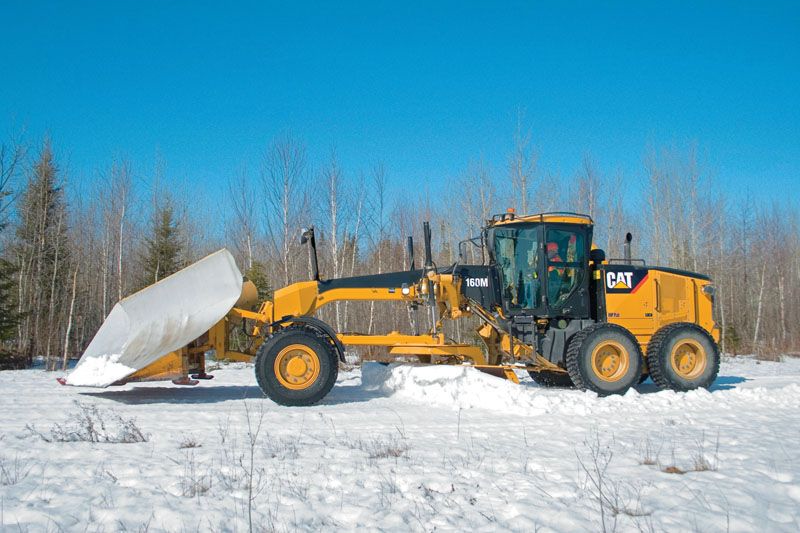 4. Ремонтно-транспортный цех
	- 20 единиц лесовозов Scania
	- 50 единиц лесовозов КАМАЗ
            - более 50 единиц технологического транспорта.

Ремонтно-транспортный цех своими силами производит все виды работ по техническому обслуживанию и ремонту лесозаготовительной, дорожной, автомобильной и прочей техники предприятия.
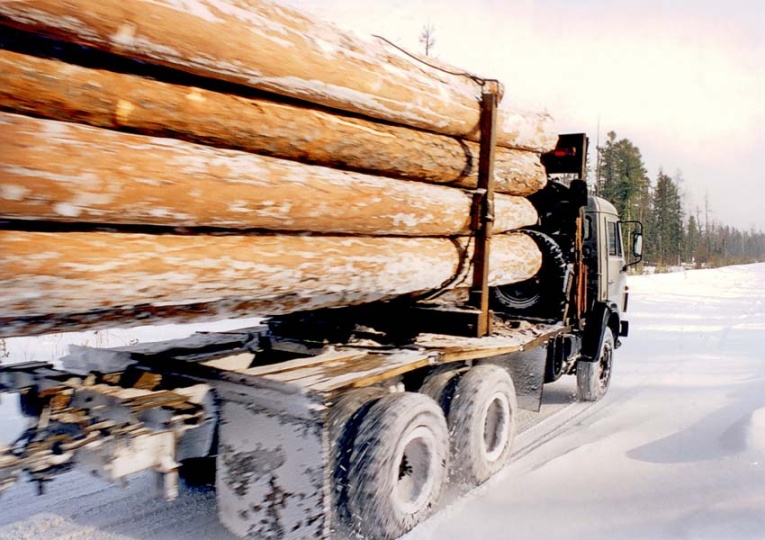 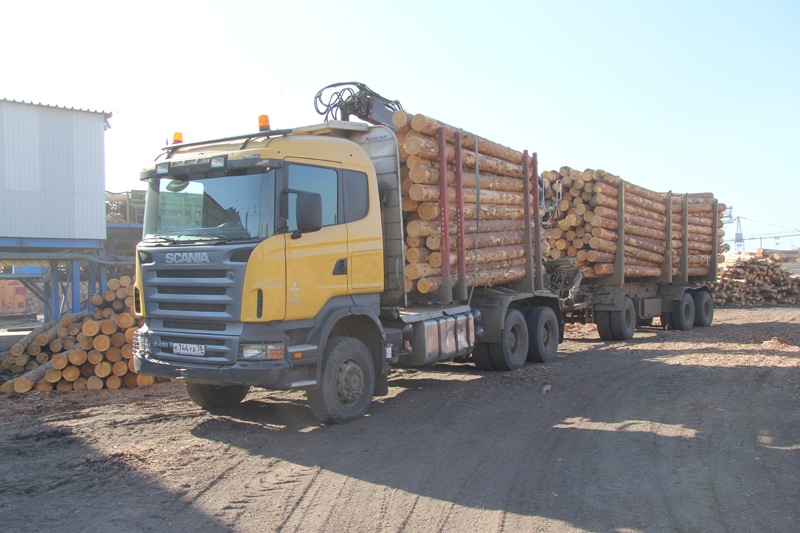 3 цеха лесопиления с производственной мощностью 170 тыс. м3 пиломатериала в год.
Цех  лесопиления №1. 

Основным оборудованием  линии лесопиления, определяющим качество и производительность  является:
 - окорочный станок  CAMBIO 70-66 (Швеция);
 - брусующий станок PGS-450(STORTI, Италия);
 - станок двухвальный, многопильный R-35(STORTI, Италия);
 - рубительная машина    барабанного типа "ФЕРРАЧИ  Л8Т2";
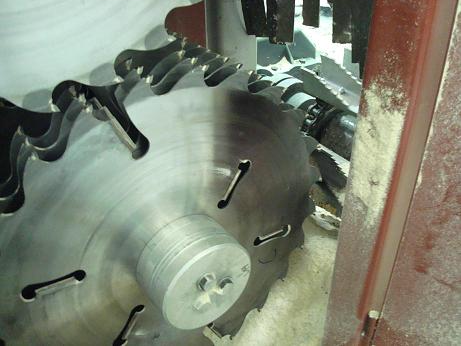 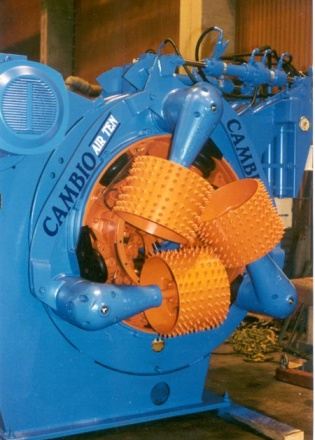 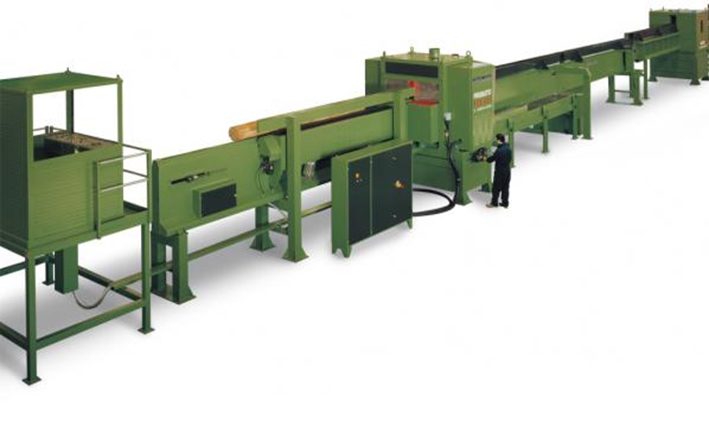 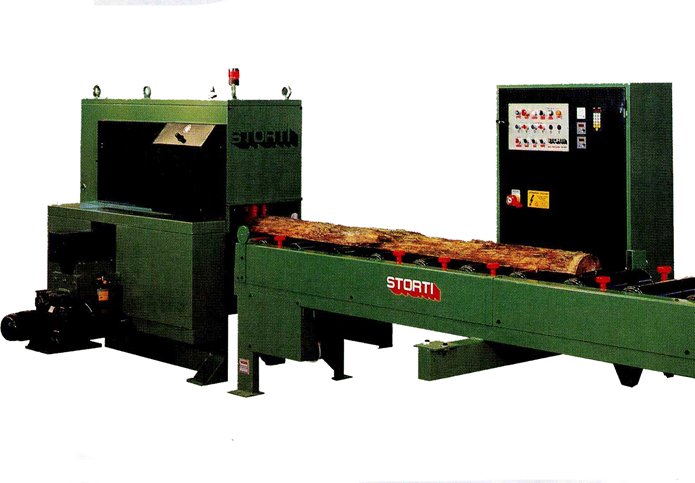 Цех  лесопиления  №2

Цех  укомплектован  линиями подготовки и   распиловки  лафета состоящей из:
- станка окорочного  2ОК 63-1;
- круглопильного  4-х вального станка (МЭМ,Франция);
 -двухвального  многопильного  станка " MULTIBI 26/1" (STORTI, Италия);
- кромкообрезной станок  РМ400 (STORTI, Италия);
- двухвальный горизонтальный многопильный станок "MULTIBI R/16"( STORTI, Италия);
- кромкообрезной станок Ц2Д7 (Россия).
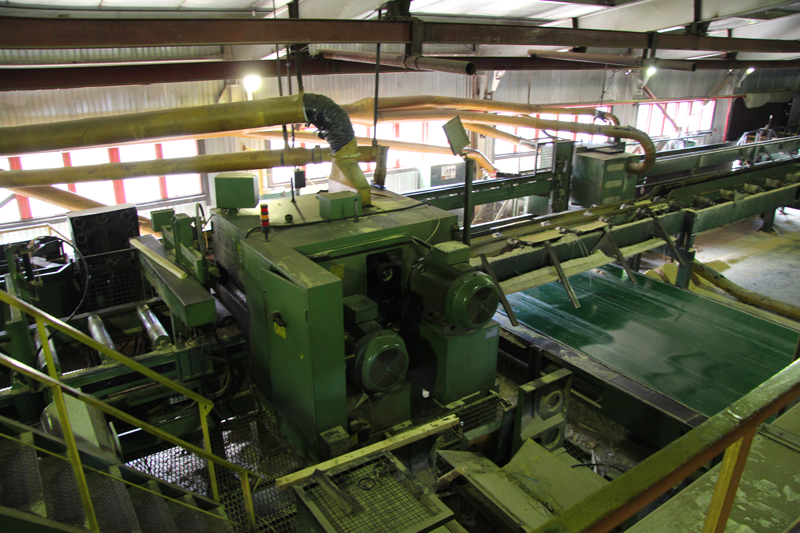 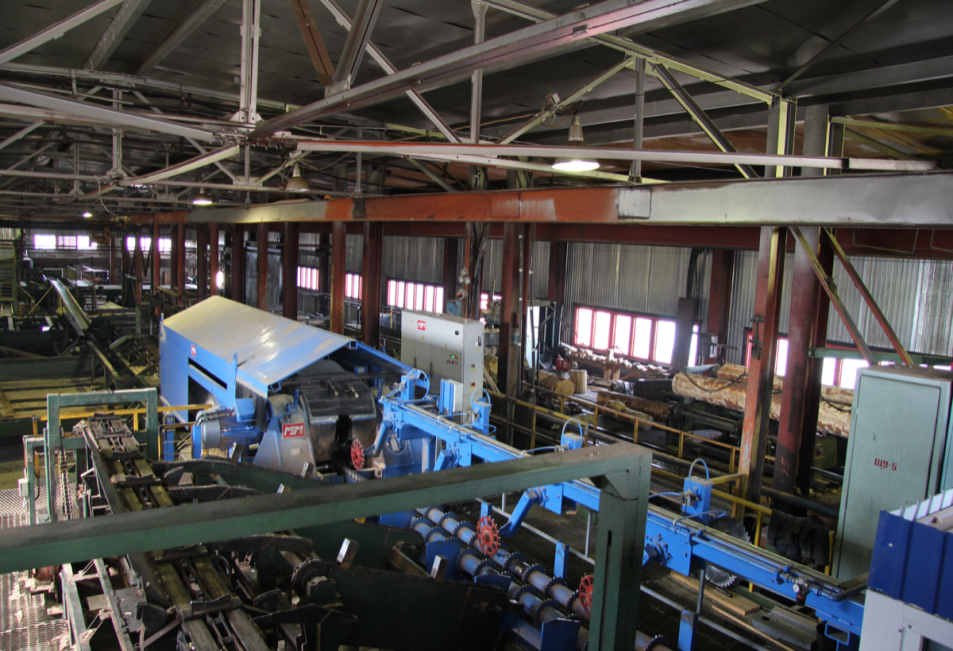 Цех  лесопиления  №3

В состав оборудования цеха входят: 
- Раскряжевочно-сортировочная линия пиловочника ЛО-15А
- Оцилиндровочный станок  BRUKS RR700-315VLT (Швеция);
- Окорочный станок САМВIO 70-66 (Швеция);
- Линия лесопиления AriVislanda(Швеция);
- Фрезерно-брусующий станок SKR-600 (Швеция);
- Станок кромкообрезной КS-122 (Швеция);
- Фрезерно-брусующий станок ВKR-600(Швеция);
- Многопильный  станок DS -70, (Швеция);
- Станок кромкообрезной КТ-52, (Швеция);
- Штабелеформируюшие  машины центральной и боковой доски.
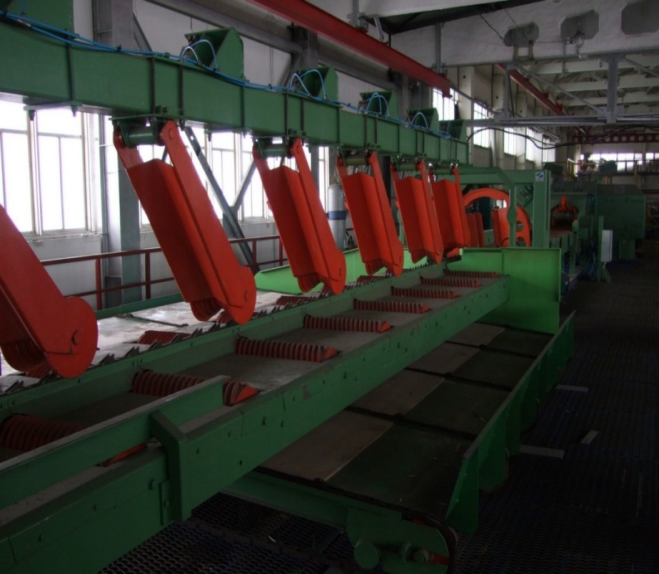 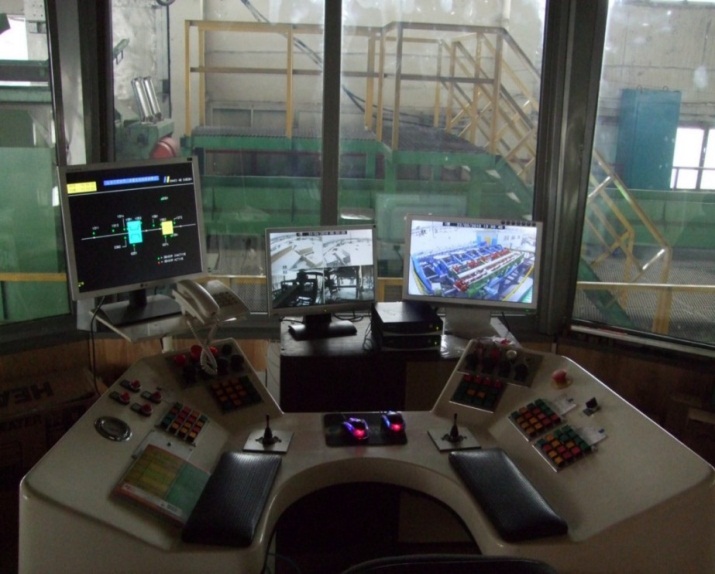 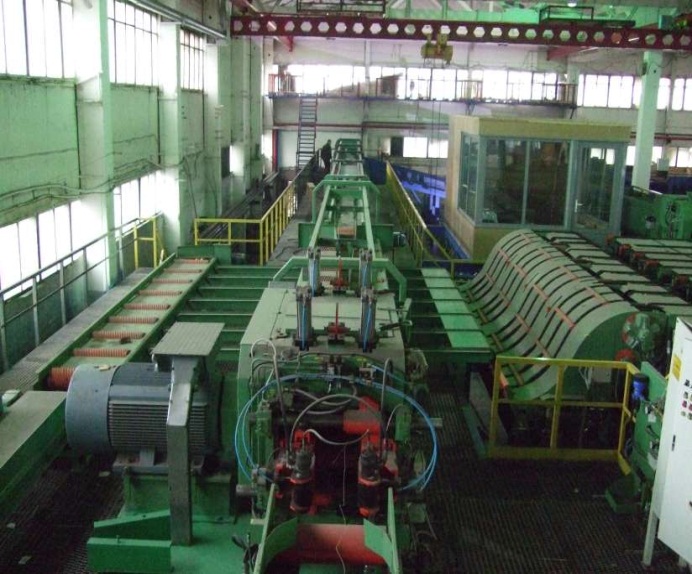 Для сушки пиломатериалов имеются  сушильные камеры итальянского и китайского производства в количестве -22 единицы  ( объёмом загрузки -150 м3 )  с автономными  теплоносителями  от  собственных котельных, работающих  на  отходах  производства  лесопиления.









Работу цехов лесопиления обеспечивает технологический транспорт: погрузчики вилочные и фронтальные (Cat, Comatsu, Амкадор).
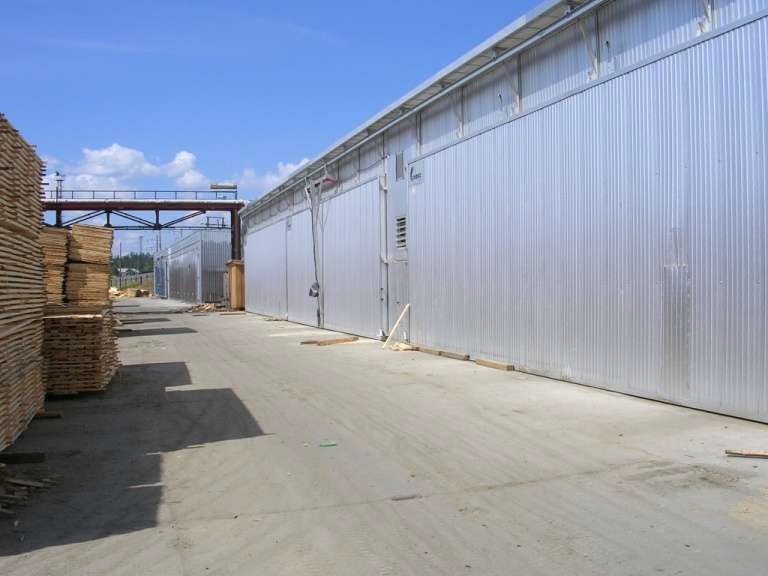 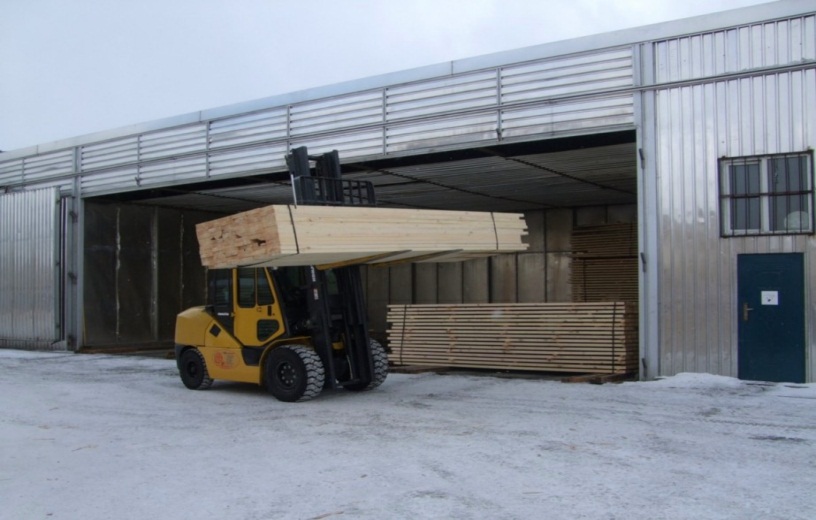 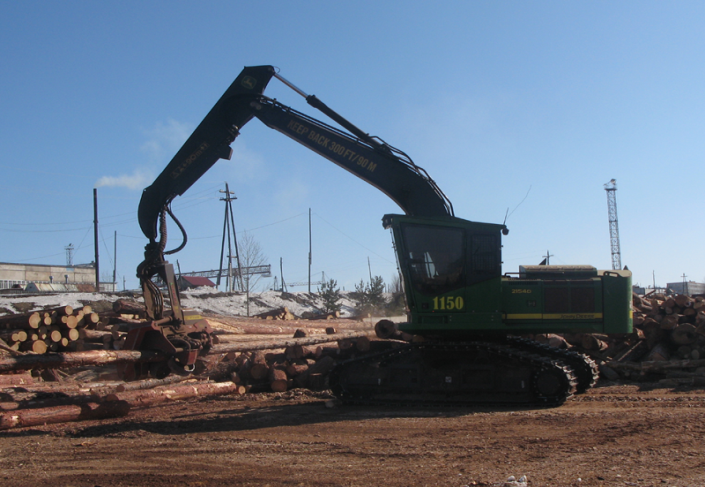 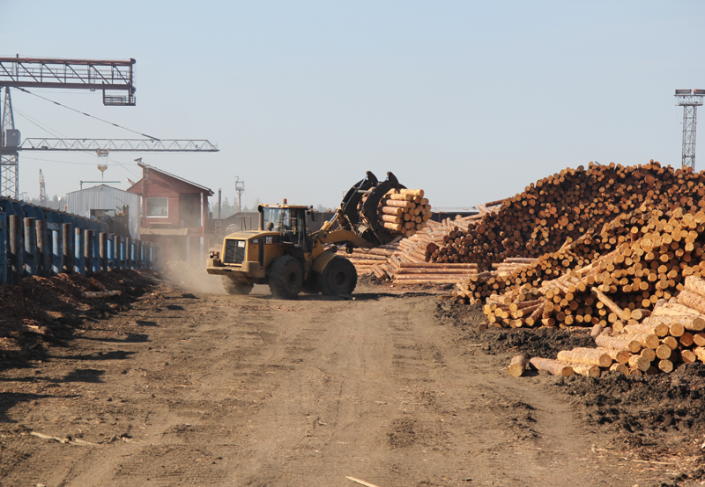 Цех строгания погонажа с годовым объемом  12 тыс. м3

          -  линия WACO (Швеция);
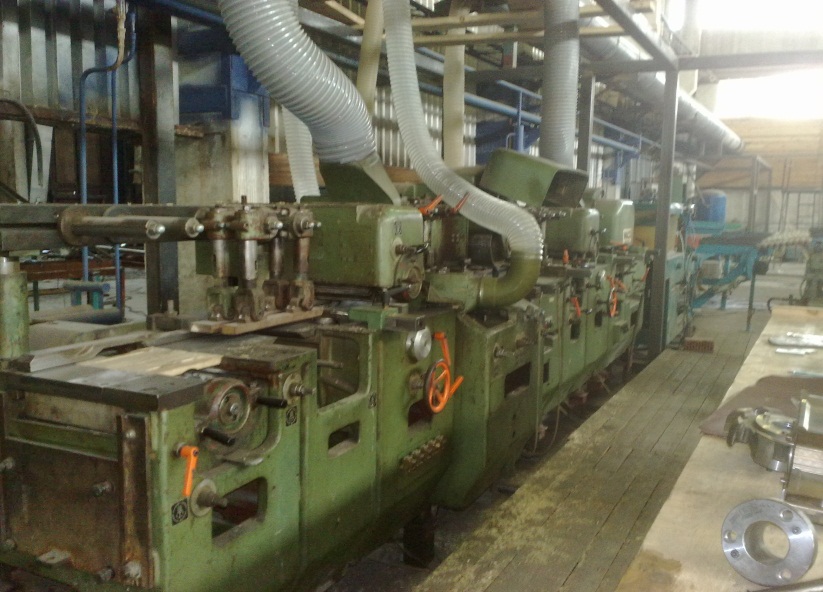 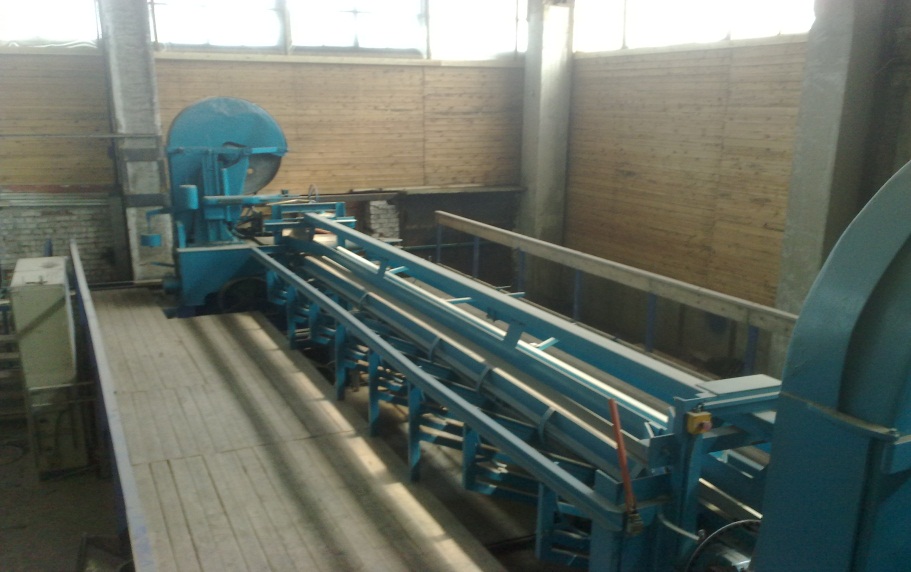 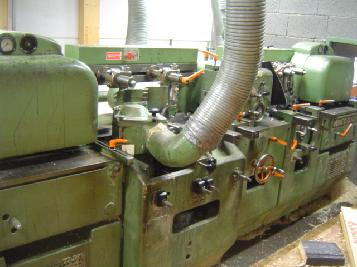 Линия производство Тарук с годовым объемом  17 тыс. м3

- линия KIKUKAWA (Япония);
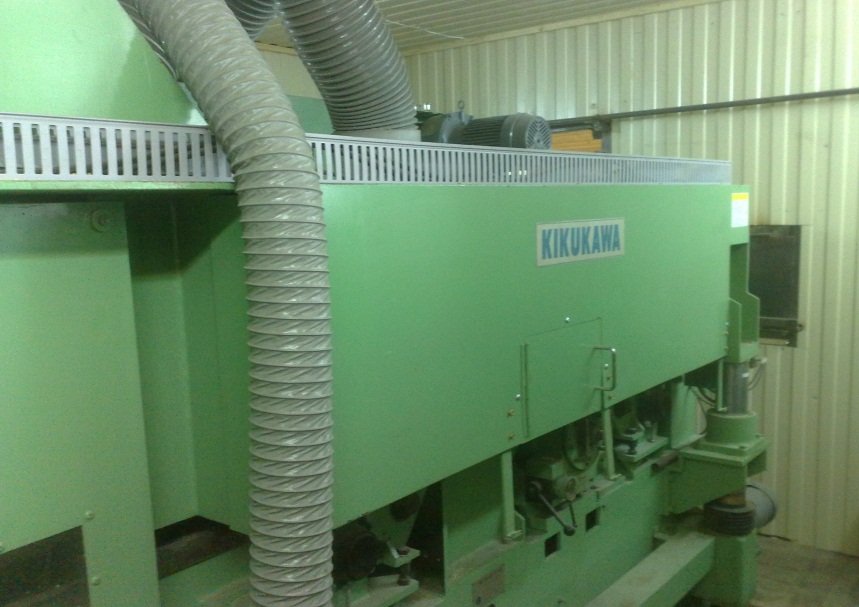 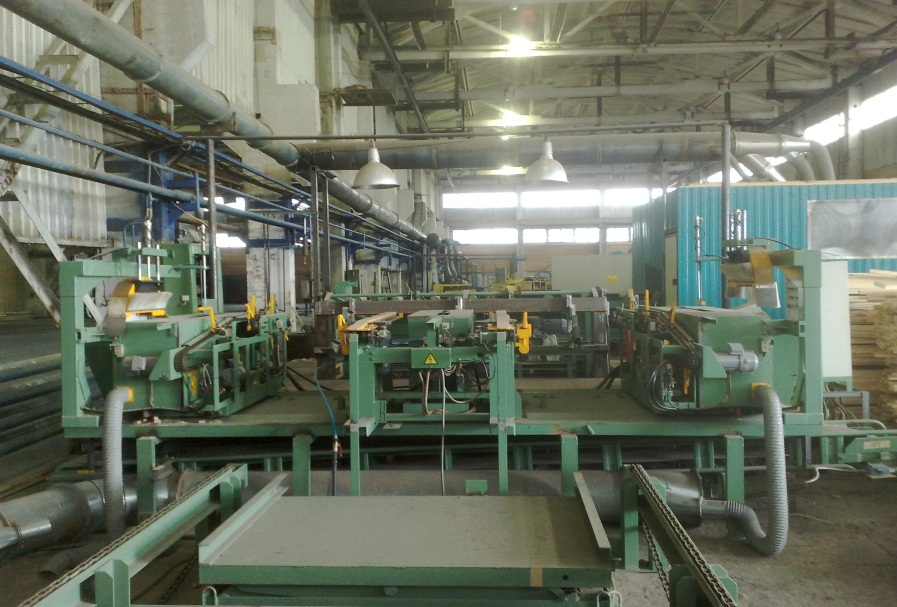 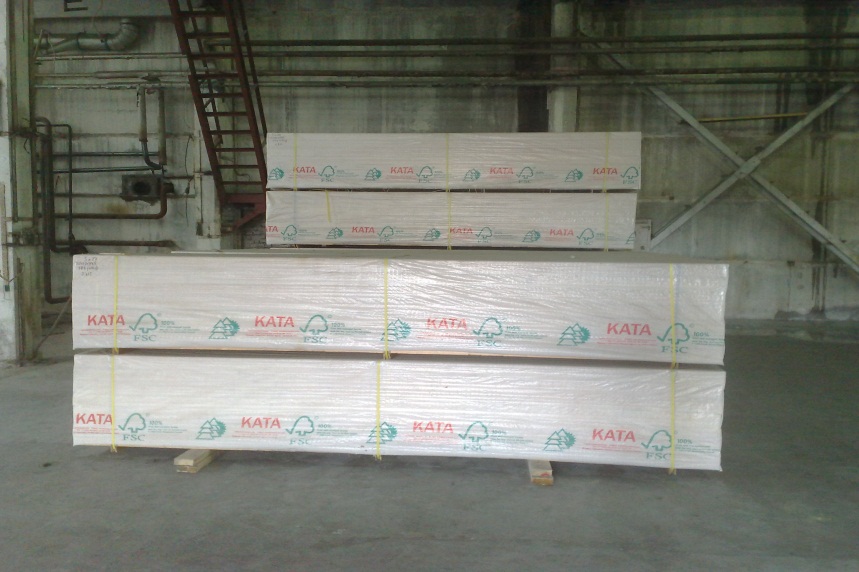 Погрузка готовой продукции производится на 2 собственных ж.д. тупиках.

		- Кран КБ 572, 3 единицы.
		- Крановые установки, 2 единицы.
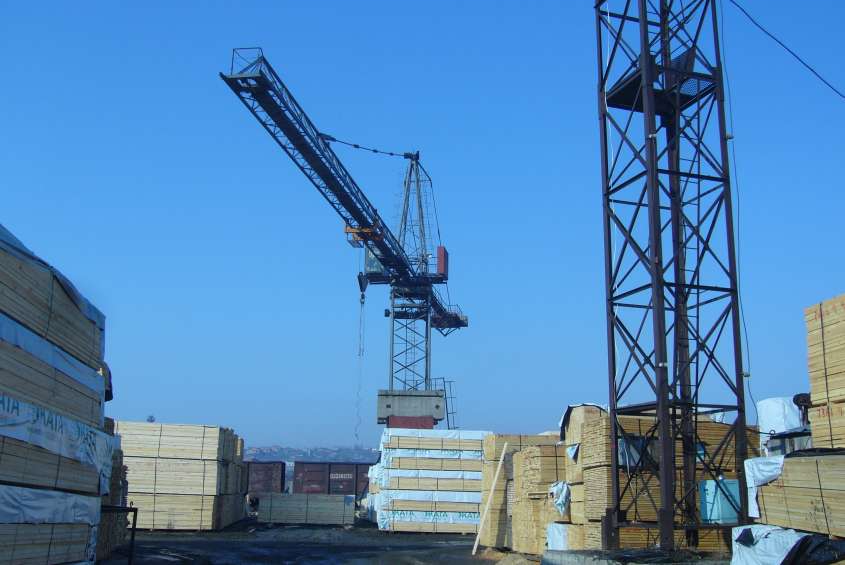 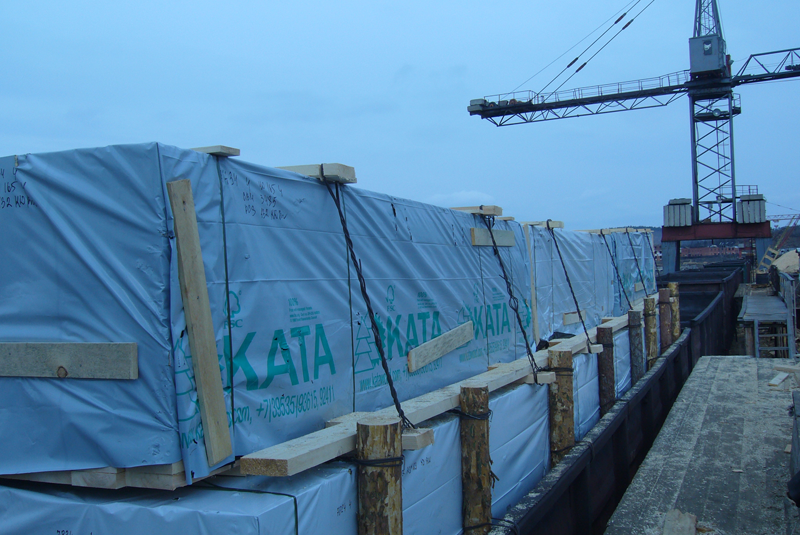 Предприятие прошло сертификацию по системе PEFSC.
PEFC является крупнейшей в мире схемой лесной сертификации. Стандарты PEFC призваны трансформировать практики лесоуправления по всему миру для того, чтобы люди могли получать максимум экологических, социальных и экономических преимуществ от леса.
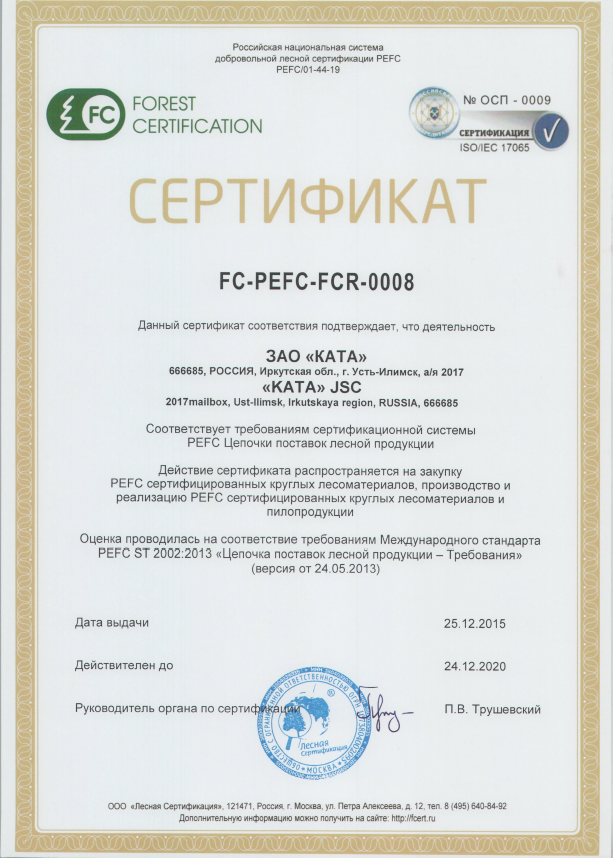